認識伊比力斯
Epilepsy 癲癇症
癲癇症(Epilepsy)：
癲癇是一種會反覆「發作」的一種疾病，而所謂的「癲癇發作」是指腦細胞的不正常放電而導致突發性的抽搐、意識改變、異常感覺、怪異行為等等。

依腦部異常放電的原因及部位而不同，癲癇發作的嚴重程度有很大的差異，但大部分都會持續 30 秒~ 2 分鐘，若超過五分鐘(癲癇重積症)則需要緊急醫療處置。
癲癇症(Epilepsy)：
一般分為大發作(全身抽搐)和小發作(局部痙攣)兩型。

大發作：個案意識完全不清，且會跌倒在地上而易受到傷害；從意識喪失到甦醒歷時數分鐘，四肢和臉部常出現無法控制的痙攣。

小發作：個案雖然意識不清，但不會跌在地上，只有約10~15秒會呆滯且無法聽到別人在說什麼。
癲癇發作前的症狀：
突然感到恐懼或焦慮        
感到反胃
頭暈、頭痛
視覺改變
四肢抽搐導致物品從手中掉落
失去知覺
同學發作時該怎麼辦?
保持鎮靜勿慌張，移開易造成傷害物品或課桌椅。
溫和的協助孩子躺下，隨手拿毛巾或布類等墊予頭下。
協助側臥(或平躺側頭)，以便口水流出，並檢查口中是否有食物，予清除保持呼吸道通暢。
拿掉眼鏡及手中物品，解開衣領。
勿強行塞東西進口腔或撬開牙關，以免牙齒脫落，造成二度傷害。
同學發作時該怎麼辦?
不要壓制孩子抽搐動作，以免抗拒造成傷害。（抽搐動作無法靠外力阻止）。

在抽搐未完全停止前勿急著搬動病人。(除非現場不安全)

在未完全清醒前，絕不能餵食或餵藥，避免嗆到而引起
    吸入性肺炎。
同學發作時該怎麼辦?
孩子發作後會面臨一段『發作後疲倦期』，這段期間會覺得疲累、暴躁、意識混亂及睏倦，照顧者務必陪同至完全清  醒並給予保暖。

觀察發作過程並做紀錄，以提供給家長、護理師，做為就醫用藥及照顧的參考。

若發現孩子有癲癇重積狀態（呼吸困難、膚色發紫、發作時間過長、連續性發作）或嚴重外傷時，請立即求援，通知護理師及家長準備送醫。
~謝謝聆聽~


＊＊有任何問題請聯絡護理師電話：409、415＊＊
                                                                                                       
                                                        健康中心敬啟
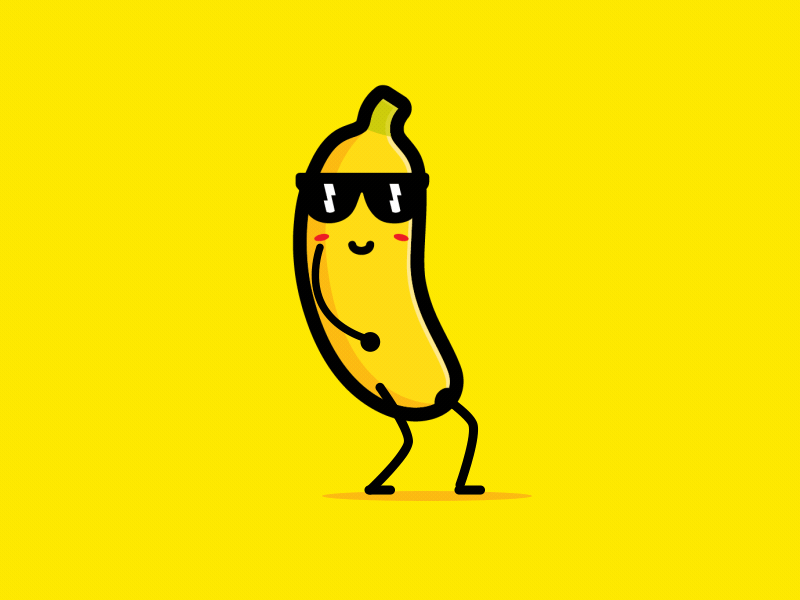 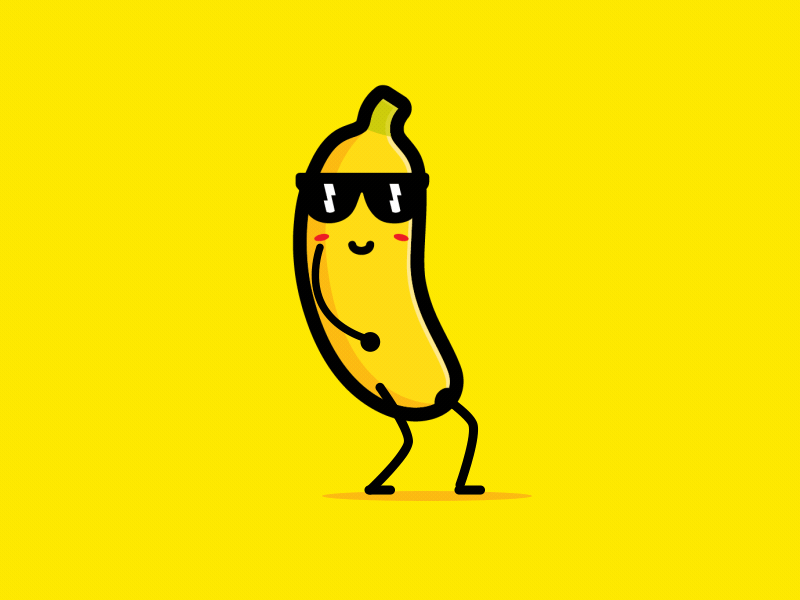